MANIFEST            DESTINY
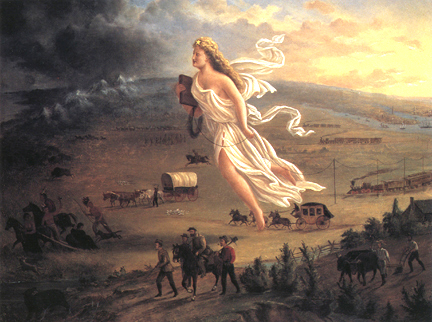 “The future of RTS games...”
560group3 
Abe Kim
David Straily
Jarrod Freeman
Abdul Mod-Rokbi
Brief Overview
What is it?
RTS(Real-time strategy) based game
based on Parker Brother’s board game RISK
Micro-management of armies
Income based model
Strategic flanking maneuvers, unit allocation, combat stances, etc..
Considering Commando/King model as well…
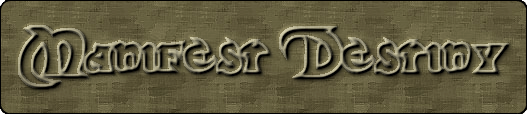 Brief Overview…(cont.)
Four races to choose from
Cyborg, Undead, Human & Orc
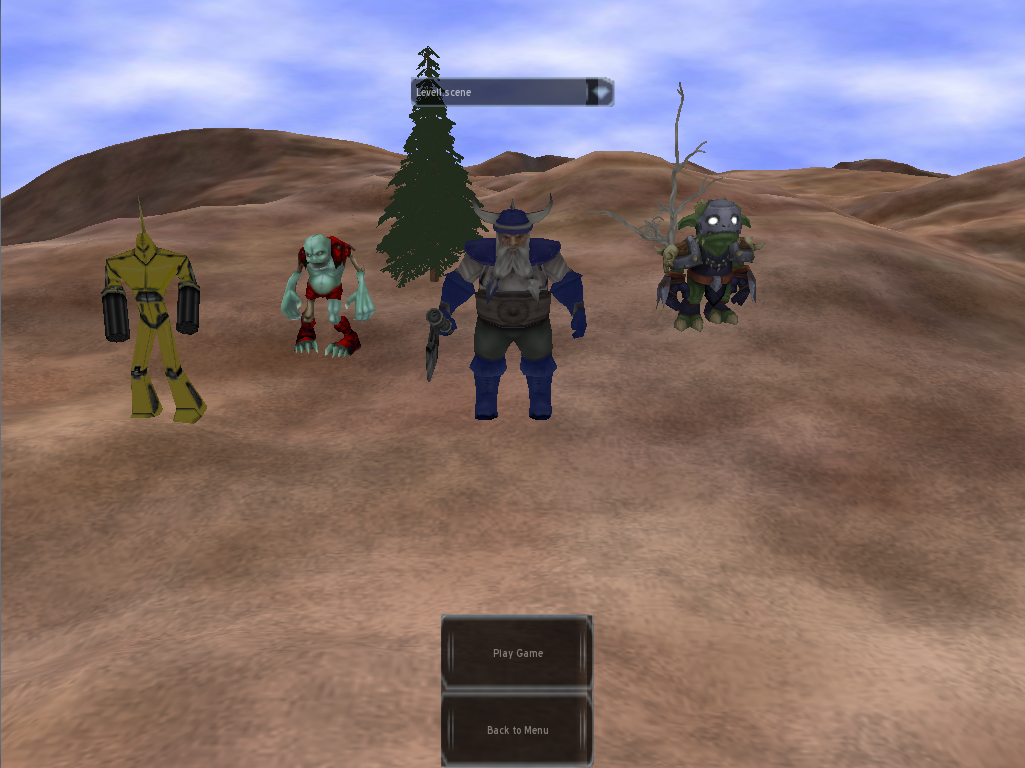 Playing against 3 other races(played by AI)
GOAL Eliminate other races and conquer all barracks.
Features
Technical Aspects
Dynamic Loading for Map
Artificial Intelligence(AI)
HUD & Minimap
Control
Graphics & Sound
Installer
Many more…
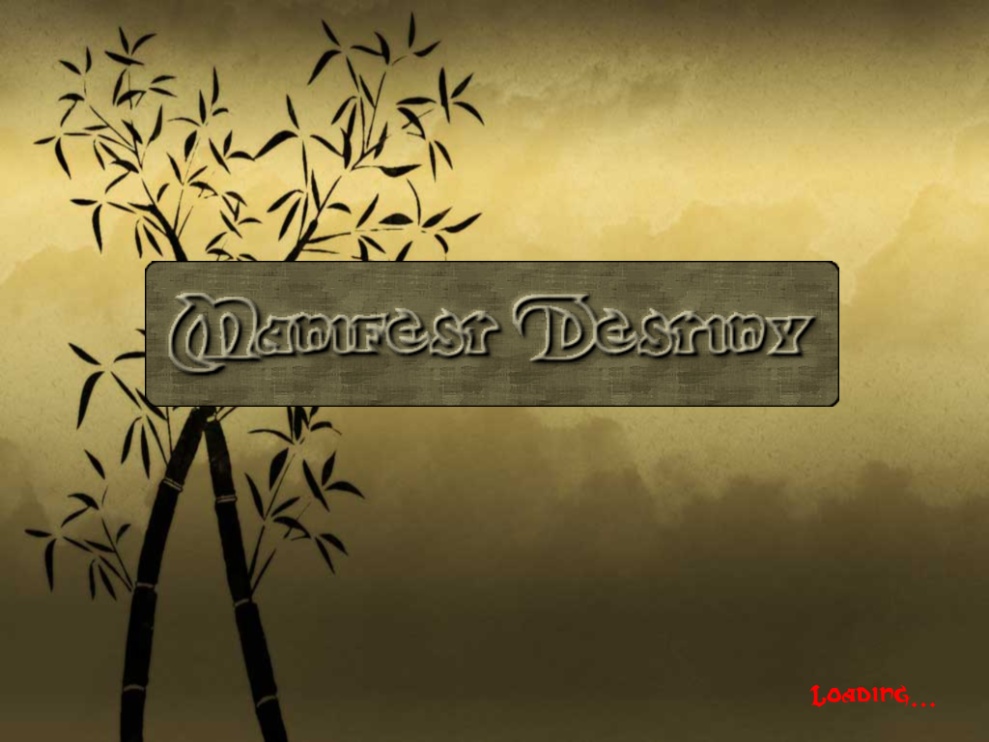 Technical Aspects
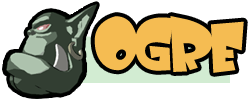 Ogre3d – Open Source 
Graphics Rendering Engine

FMOD – Open Source
 Audio Library

CEGUI – Open Source
 GUI Library
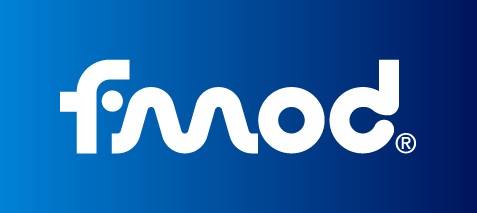 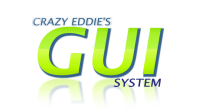 Dynamic Loading for Map
XML Scene Loading
Custom Scripting; includes barracks and unit insertion management

Modified version of the dotscene format
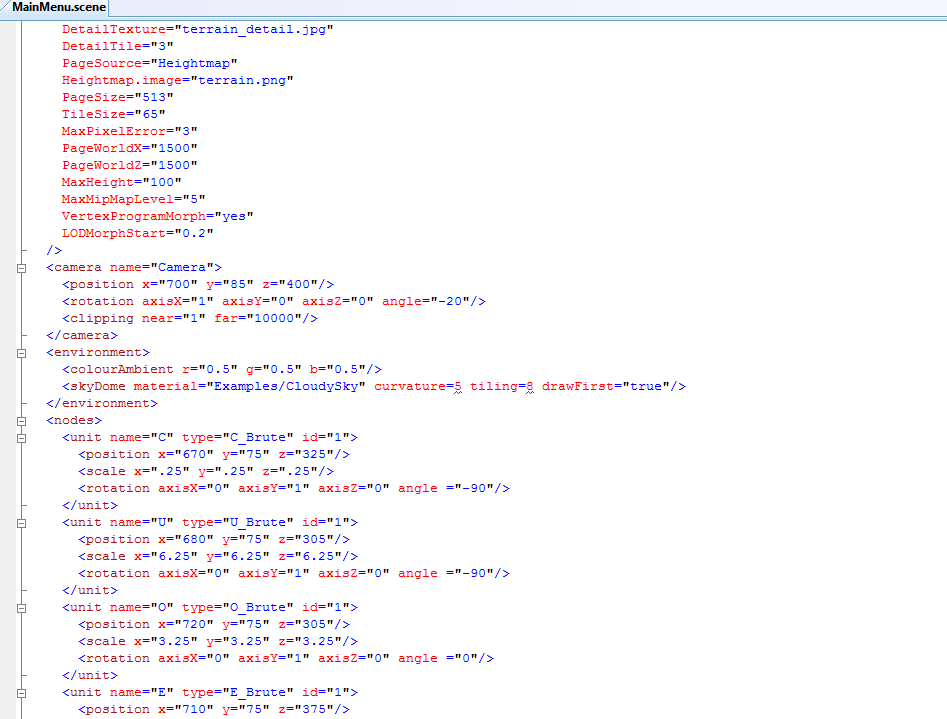 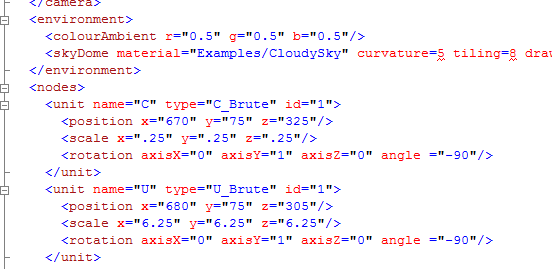 Artificial Intelligence(AI)
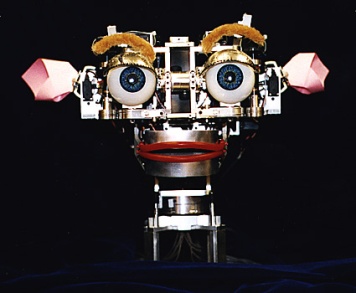 Units Flocking
Separation
Try not to draw units at one same point
Avoidance
Avoid running into other units
Cohesion
Keeps groups moving together
Enemy AI
Attacking algorithm – based on weight given and calculated
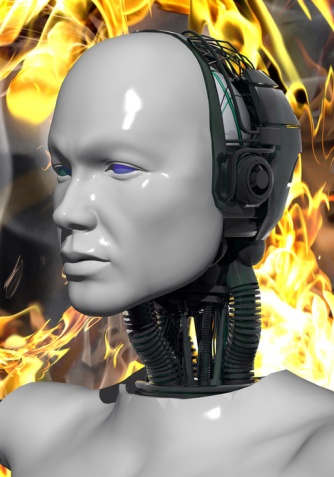 AI (cont.)
Flocking
based off Open-Steer code
Uses Proximity Databases to determine neighborhoods for regional unit detection.
Key to success is the balancing of numerous variables
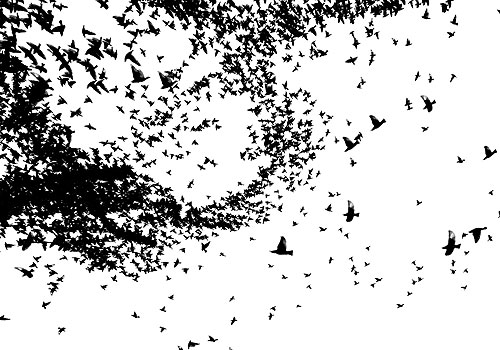 AI(cont.)
Enemy AI
3 Races controlled by AI
AI Works in One Group
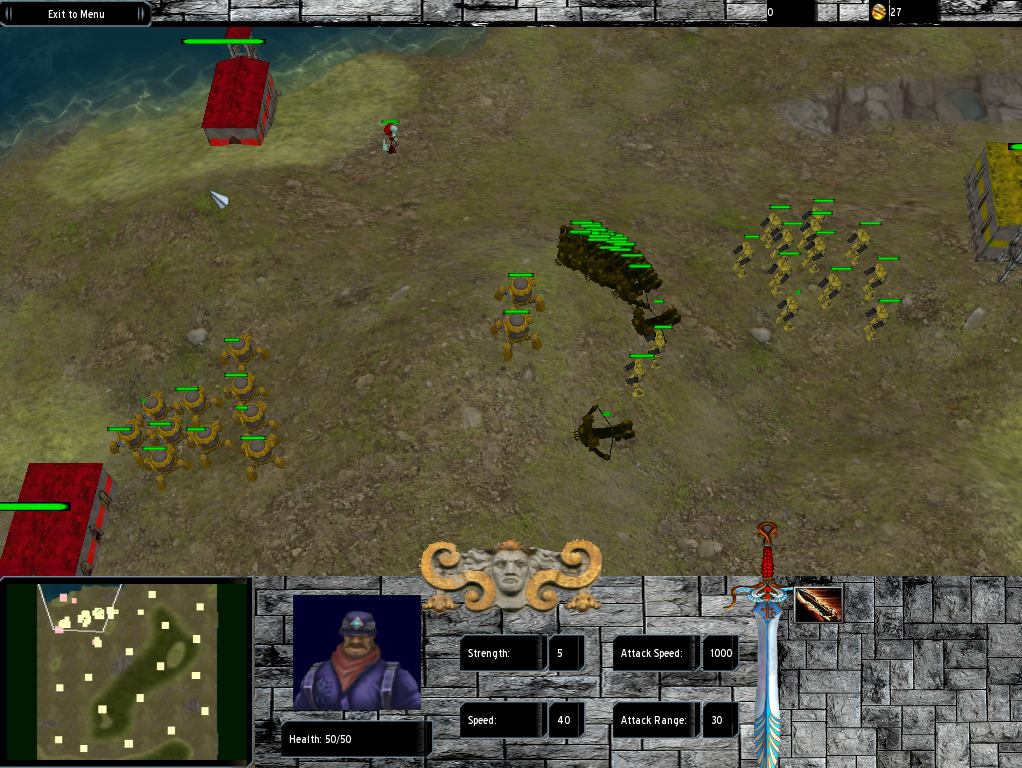 HUD & Minimap
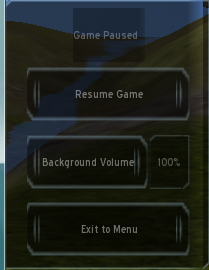 HUD
User Interface for gameplay
Eg: 
Create unit buttons
Pause Game
Gold Count
Unit Count
Unit & Barrack information
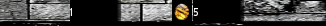 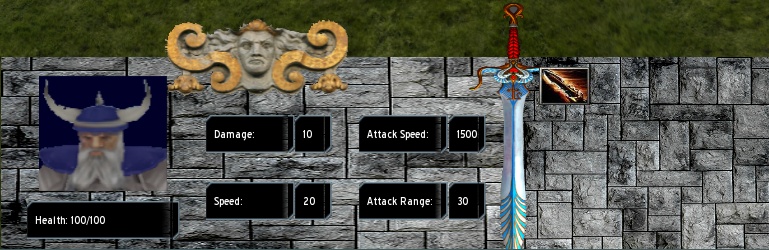 HUD & Minimap (cont.)
HUD Info display
loaded from modified .scheme, .lookNfeel , .imageset & .tga files from CEGUI library.
Then dynamically displayed in-game with statistics for each unit using same CEGUI interface.
Contains individualized pictures and information for each Unit or Barrack selected by user.
Customized look/interface for each race
HUD & Minimap
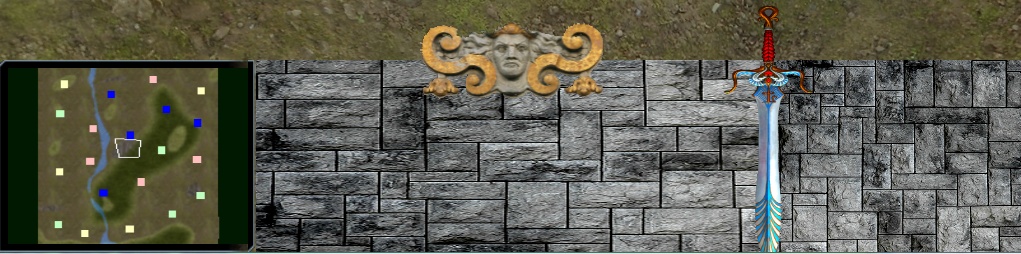 HUMAN’S
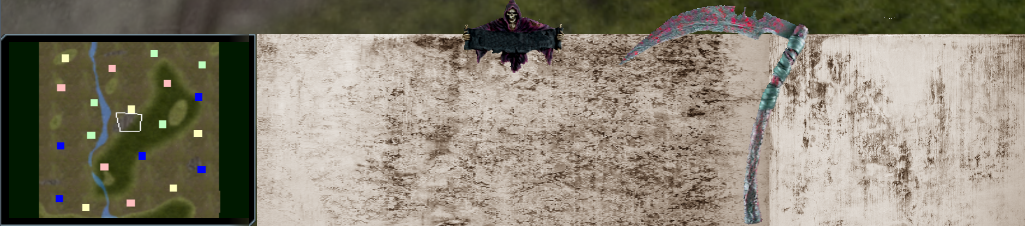 UNDEAD’S
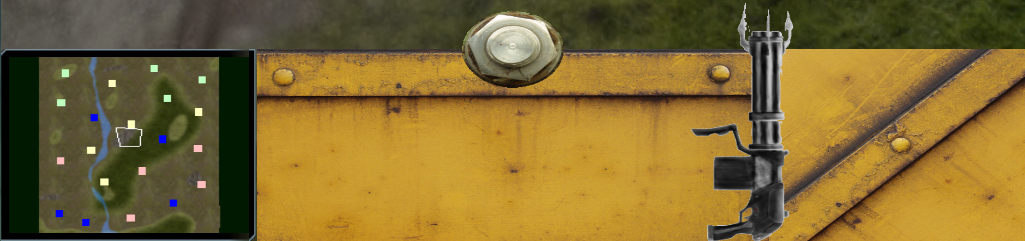 CYBORG’S
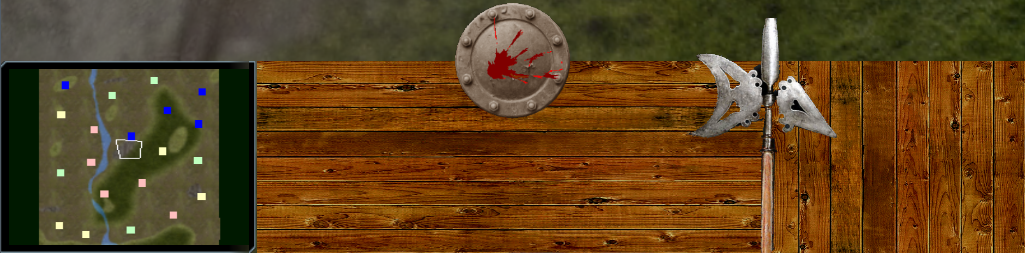 ORC’S
HUD & Minimap (cont.)
Minimap
Mini world view of the game world
Unit  small square
Barrack  big square
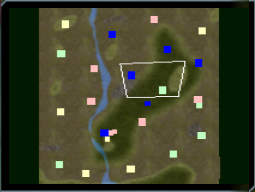 Control
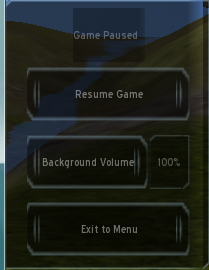 Basic Controls
Mouse
Keyboard
Camera Control
Scroll wheel
Navigation
Keyboard arrow
Change Map – in Intro
Pause State – Pause Game, change background Volume Level, Exit to Menu
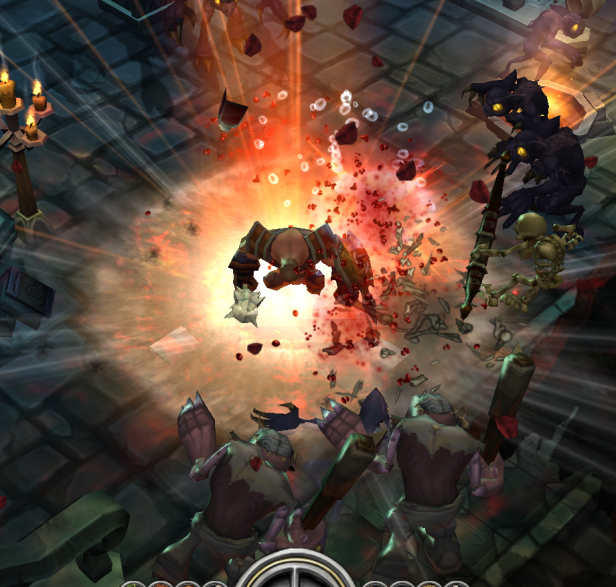 Graphics
Enrich game play experience
Animations
Skeleton based animations
are in separate skeleton files, must be loaded at runtime
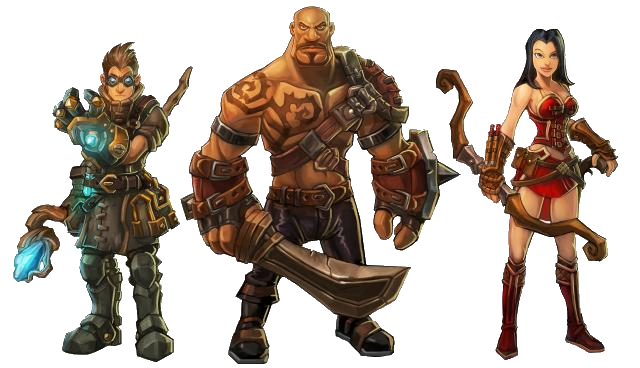 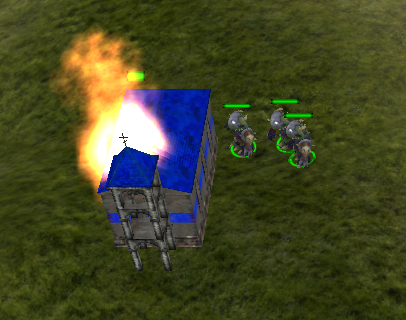 Graphics (cont.)
Particle effects
read from a material file
generated dynamically based off specific variables set.
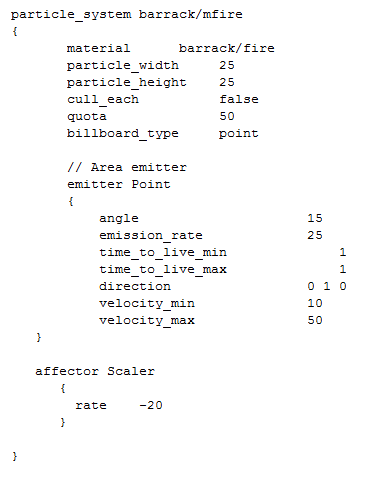 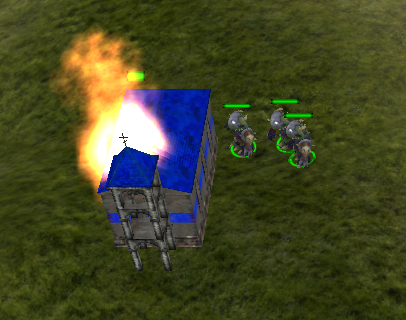 Graphics (cont.)
Special Units Have Particle Effects
Blood Effect Upon Death
Health Billboard
Show current health of a unit or a barrack
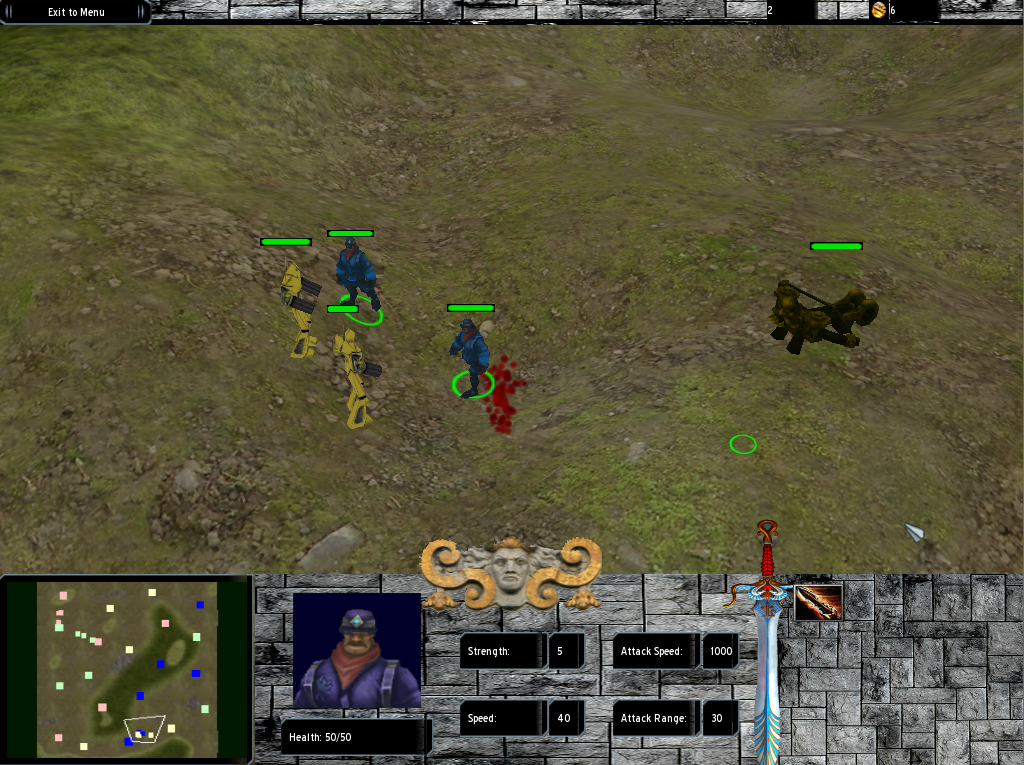 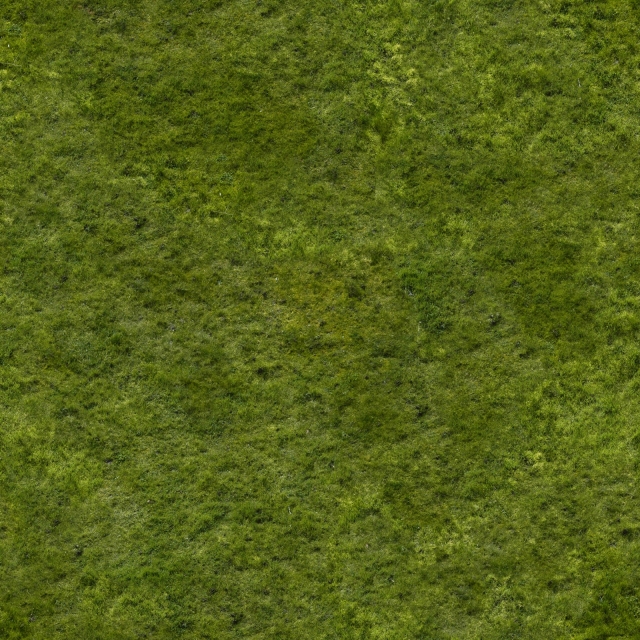 Graphics (cont.)
Terrain splatting
Can handle up to 10 different textures
Uses two alpha-maps
Blending between textures
Data-Driven
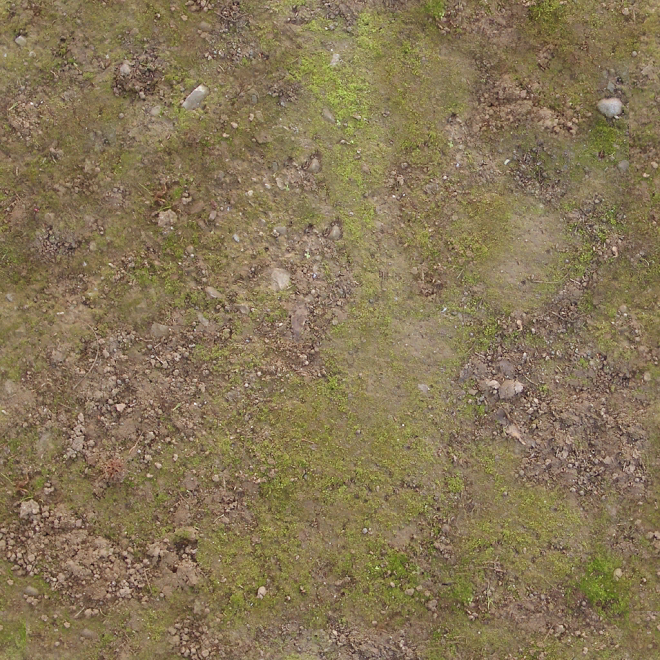 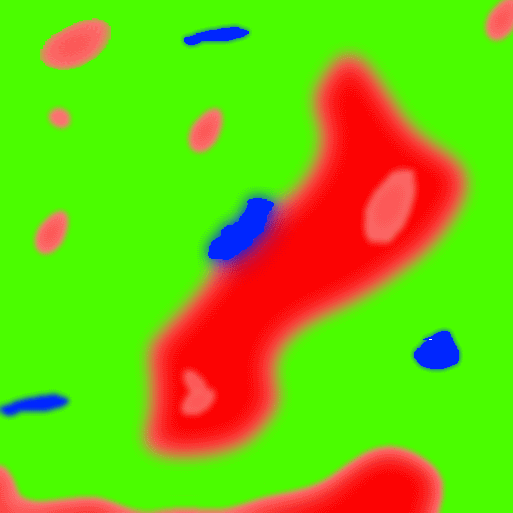 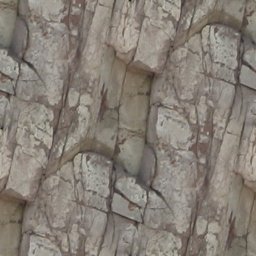 Graphics (cont.)
HYDRAX
generate a custom material file for the water.
D3D9 dependent though.
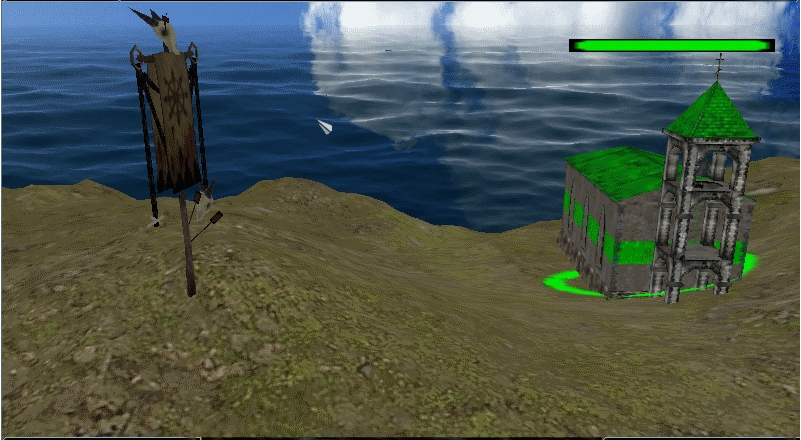 Sound
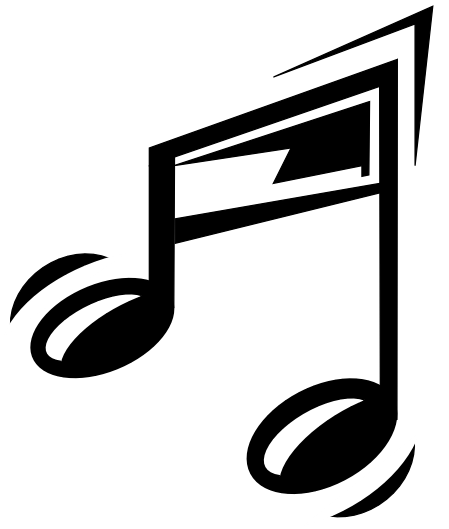 Enrich game play experience
Implemented using FMOD library
Sound effects unique to each race background.
Background sound to help player enjoy the game.
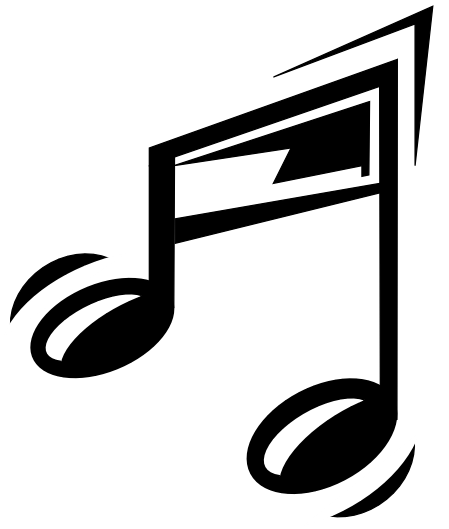 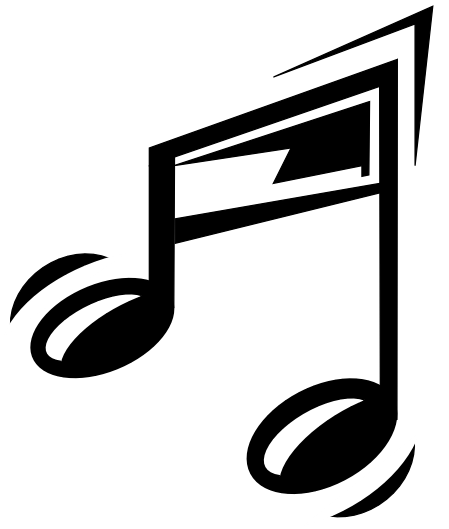 Installer
Easy distribution
MSI format (Windows Installer)
Visual Studio Setup Deployment Tools
Customized icon
Features
Create shortcut
Uninstaller
Repair program
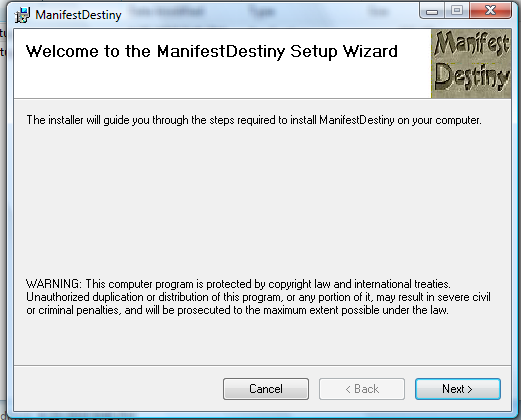 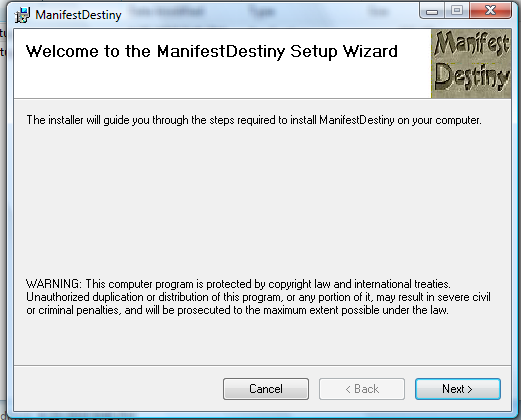 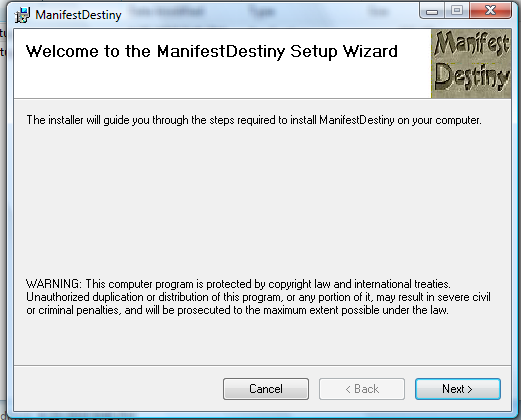 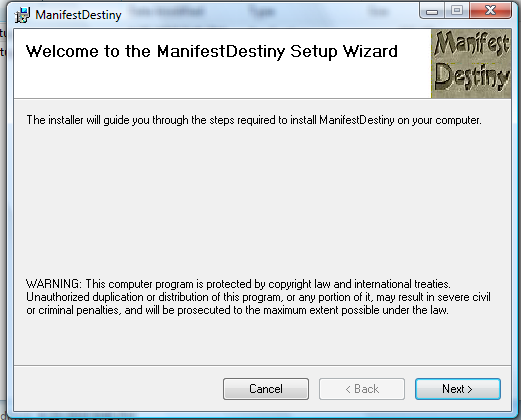 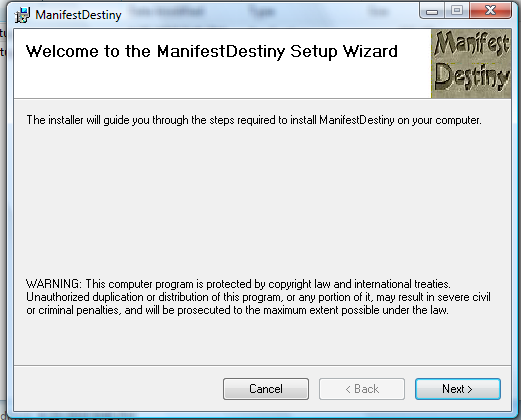 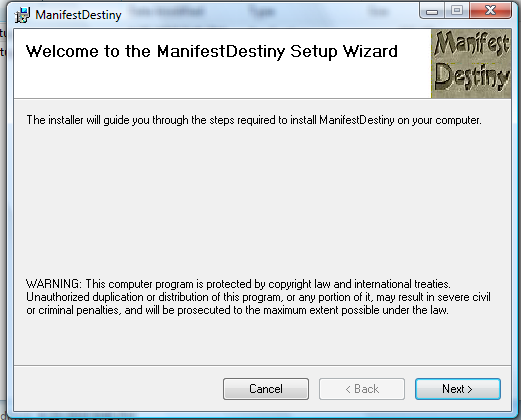 Game Demonstration!
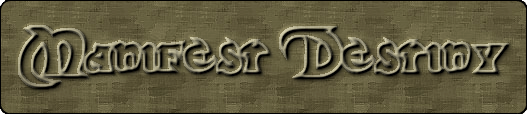 Questions or Comments?
Thank you for your time!
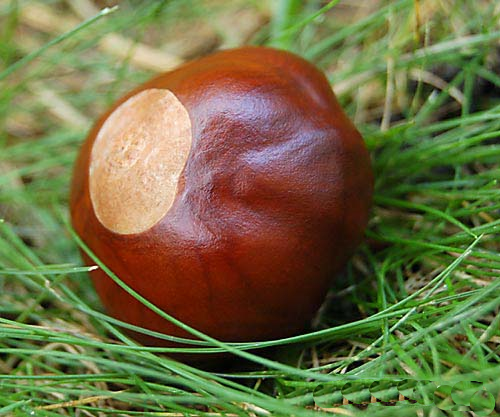